Cellular Structure and Function Jeopardy
Eukaryotic Cell Life
Structure Identification
Compare & Contrast
Organelle Functions
Discovery of Cells
$100
$100
$100
$100
$100
$200
$200
$200
$200
$200
$300
$300
$300
$300
$300
$400
$400
$400
$400
$400
$500
$500
$500
$500
$500
FINAL ROUND
Discovery of Cells: $100 Question
Who was the first scientist to observe cells?
ANSWER
BACK TO GAME
Discovery of Cells : $100 Answer
Robert Hooke
BACK TO GAME
Discovery of Cells :  $200 Question
Who was the scientist that discovered living microorganisms?
ANSWER
BACK TO GAME
Discovery of Cells : $200 Answer
Anton von Leeuwenhoek
BACK TO GAME
Discovery of Cells :$300 Question
What is the magnification of the ocular lens (located in the eye piece) of a compound light microscope?
ANSWER
BACK TO GAME
Discovery of Cells : $300 Answer
10x
BACK TO GAME
Discovery of Cells :$400 Question
What is the part of the microscope that control the amount of light focused onto the stage?
ANSWER
BACK TO GAME
Discovery of Cells : $400 Answer
diaphragm
BACK TO GAME
Discovery of Cells : $500 Question
a. List the three parts of the cell theory.
b. Which scientists contributed to the cell theory?
ANSWER
BACK TO GAME
Discovery of Cells :$500 Answer
1. Cells are the basic units of structure and function in living things. 
	2. All living things are made of cells.
	3. All cells come from preexisting cells.
b. Schleiden, Shwann, and Virchow
BACK TO GAME
Compare & Contrast:$100 Question
Name 3 similarities and 3 differences between plant cells and animal cells.
ANSWER
BACK TO GAME
Compare & Contrast: $100 Answer
BACK TO GAME
Compare & Contrast: $200 Question
Compare and Contrast the scanning electron microscope with the transmission electron microscope.
ANSWER
BACK TO GAME
Compare & Contrast: $200 Answer
.
BACK TO GAME
Compare & Contrast: $300 Question
Compare and contrast prokaryotic cells with eukaryotic cells.
ANSWER
BACK TO GAME
Compare & Contrast: $300 Answer
BACK TO GAME
Compare & Contrast: $400 Question
Compare and contrast cell wall with cell membrane.
ANSWER
BACK TO GAME
Compare & Contrast: $400 Answer
BACK TO GAME
Compare & Contrast: $500 Question
Compare and contrast mitochondria and chloroplasts.
ANSWER
BACK TO GAME
Compare & Contrast: $500 Answer
BACK TO GAME
Structure ID:$100 Question
ANSWER
BACK TO GAME
Structure ID:$100 Answer
ROUGH ER
BACK TO GAME
Structure ID: $200 Question
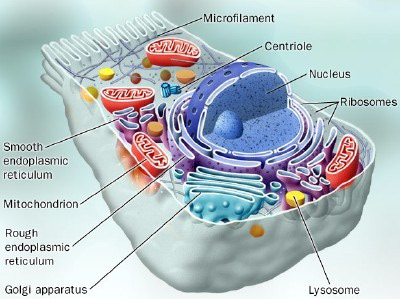 ANSWER
BACK TO GAME
Structure ID: $200 Answer
Golgi apparatus
BACK TO GAME
Structure ID: $300 Question
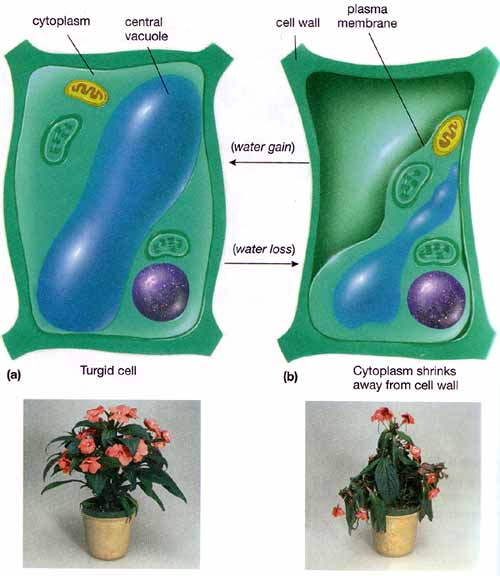 ANSWER
BACK TO GAME
Structure ID: $300 Answer
Central vacuole
BACK TO GAME
Structure ID: $400 Question
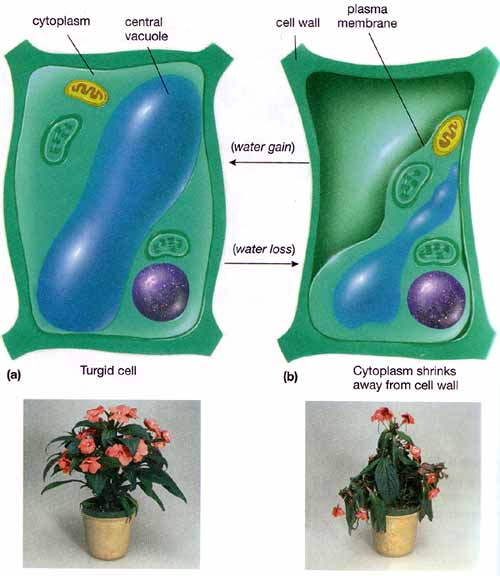 ANSWER
BACK TO GAME
Structure ID: $400 Answer
Cell wall
BACK TO GAME
Structure ID: 500
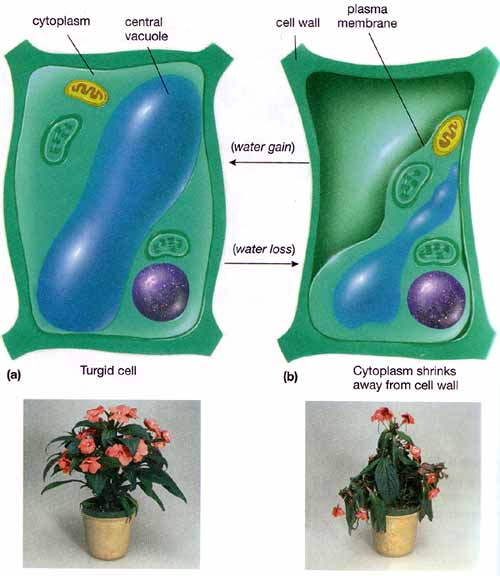 ANSWER
BACK TO GAME
Structure ID: $500
chloroplast
BACK TO GAME
Eukaryotic Cell Life:$100 Question
Describe the structure of the nucleus.
ANSWER
BACK TO GAME
Eukaryotic Cell Life: $100 Answer
Nuclear envelope with pores. Nucleolus in middle. Chromatin (DNA) inside nucleus.
BACK TO GAME
Eukaryotic Cell Life: $200 Question
Name 3 cell structures that are made of microtubules.
ANSWER
BACK TO GAME
Eukaryotic Cell Life: $200 Answer
Centrioles, flagella, cilia
BACK TO GAME
Eukaryotic Cell Life: $300 Answer
Describe the structure AND function of ribosomes. 
Sing it if you cant remember ;)
BACK TO GAME
Eukaryotic Cell Life: $400 Question
Ribosomes are structures that are made of RNA and proteins.  They are present in all cells.
Ribosomes read the genetic code and assemble amino acids to synthesize proteins.
ANSWER
BACK TO GAME
Eukaryotic Cell Life: $400 Question
DAILY DOUBLE
BACK TO GAME
Eukaryotic Cell Life: $500 Question
What are 3 pieces of evidence of the endosymbiotic theory?
ANSWER
BACK TO GAME
Eukaryotic Cell Life: $500 Answer
Mitochondria and chloroplasts are the same size as bacteria, have their own DNA, and have a double membrane
BACK TO GAME
Organelle Functions:$100 Question
What is the function of a lysosome?
ANSWER
BACK TO GAME
Organelle Functions: $100 Answer
Digests large food particles and old cell parts using digestive enzymes; cleans up the cell
BACK TO GAME
Organelle Functions: $200 Question
This is the jelly-like material that supports the organelles in the cell
ANSWER
BACK TO GAME
Organelle Functions: $200 Answer
cytoplasm
BACK TO GAME
Organelle Functions: $300 Question
What is the function of the cell membrane?
ANSWER
BACK TO GAME
Organelle Functions: $300 Answer
It controls what enters and exits the cell
BACK TO GAME
Organelle Functions: $400 Question
This organelle modifies and packages proteins, lipids, and carbs
ANSWER
BACK TO GAME
Organelle Functions: $400 Answer
Golgi apparatus
BACK TO GAME
Organelle Functions: $500 Question
This organelle stores food, water, and waste for later use
ANSWER
BACK TO GAME
Organelle Functions: $500 Answer
vacuole
BACK TO GAME
Describe the path of protein throughout the cell (from when it is synthesized to when it is secreted to the outside of the cell) AKA the endomembrane system.
FINAL ROUND Question
ANSWER
BACK TO GAME
FINAL ROUND Question
Proteins are synthesized on the surface of the rough ER. The ribosomes on the rough ER read the genetic code and assemble the protein. The Rough ER packages the protein into a transport vesicle. The vesicle travels along the microtubule until it reaches the Golgi. The Golgi modifies the protein and packages it into another vesicle. This vesicle moves along the microtubules until it reaches the cell membrane. The vesicle then fuses with the cell membrane and the protein is released.
ANSWER
BACK TO GAME